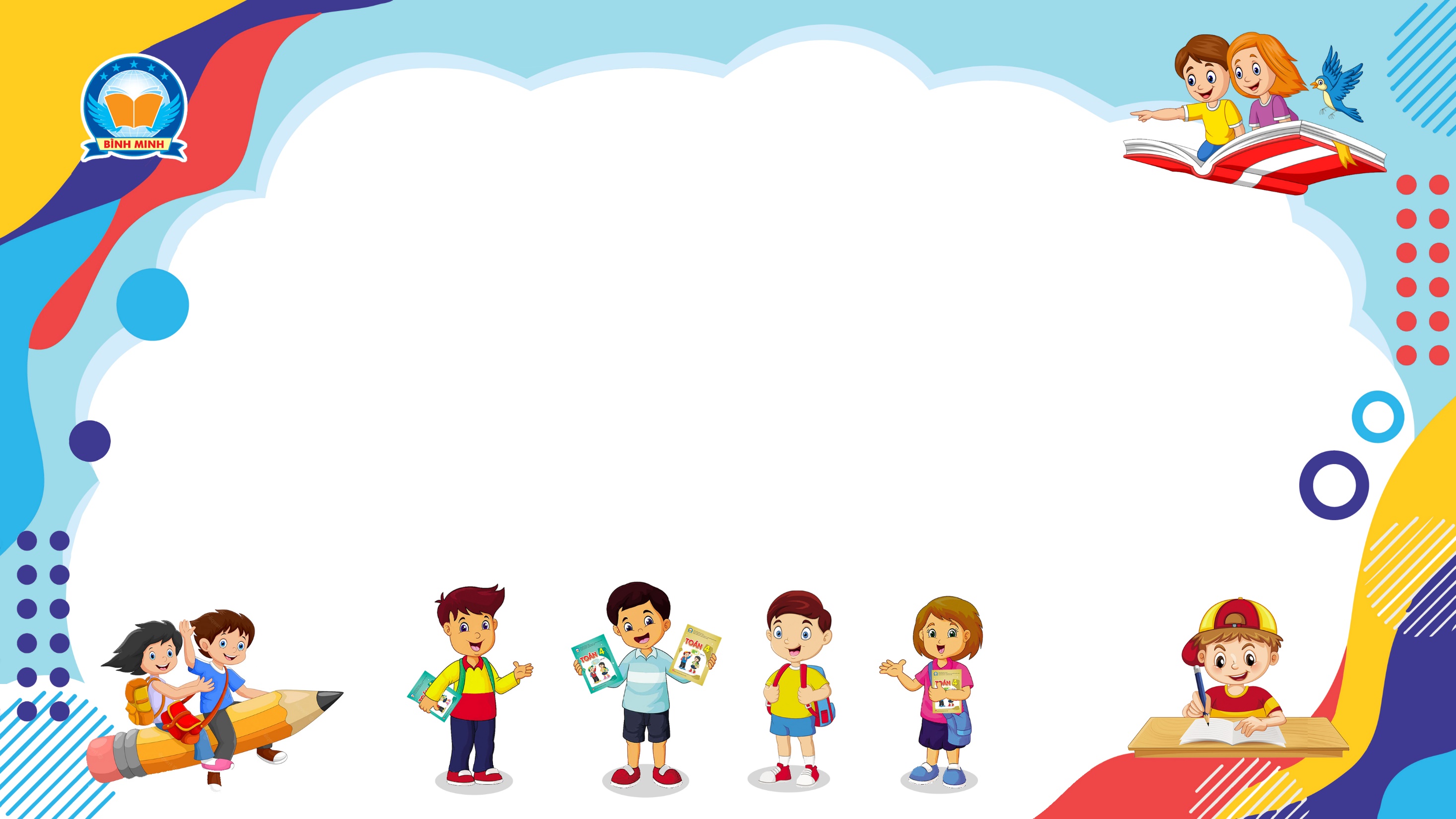 Bài 16
LUYỆN TẬP
(Sách giáo khoa Toán 5 - Tập một - Trang 21)
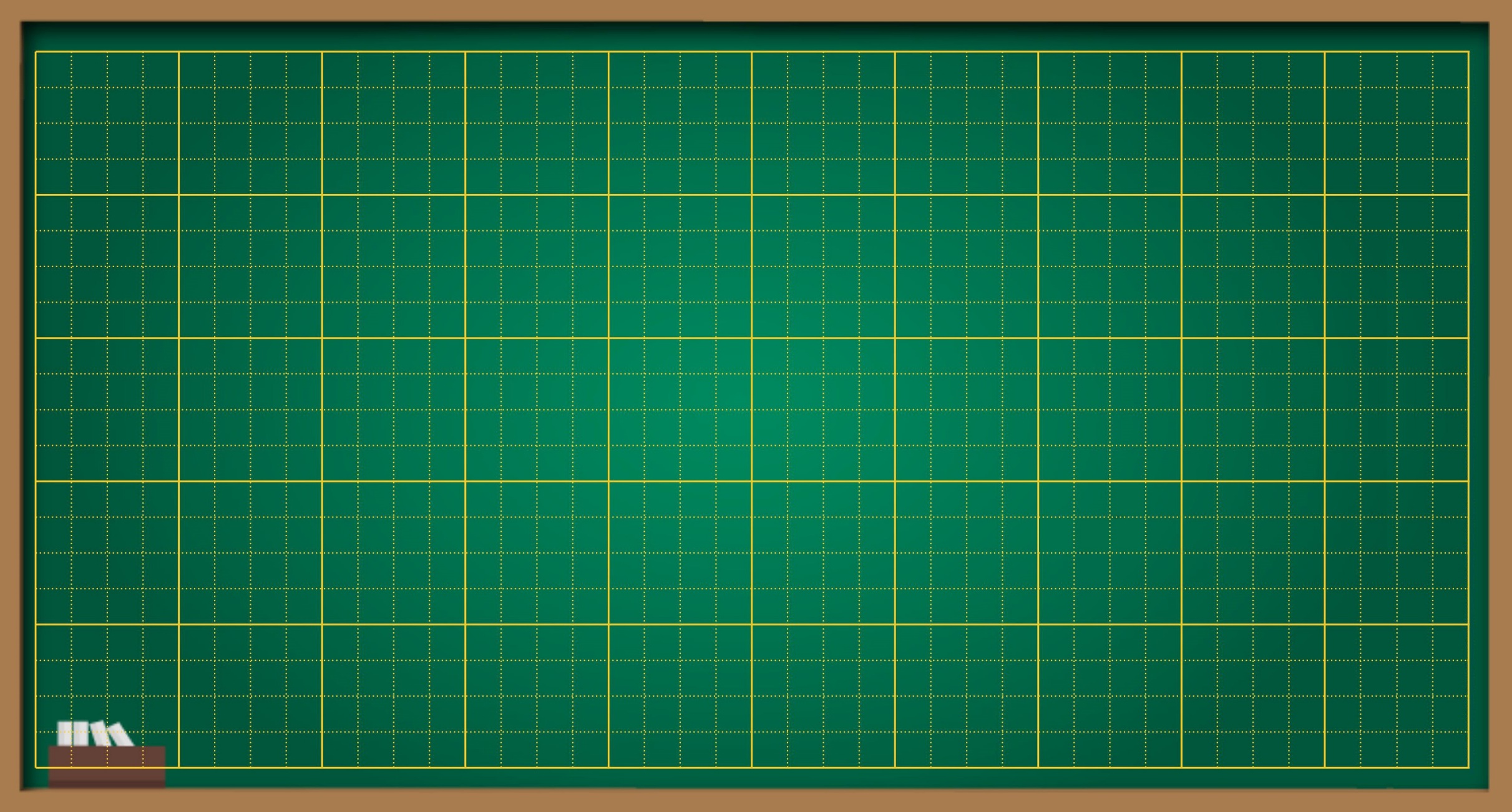 Thứ … ngày … tháng … năm ….
Bài 16
Luyện tập
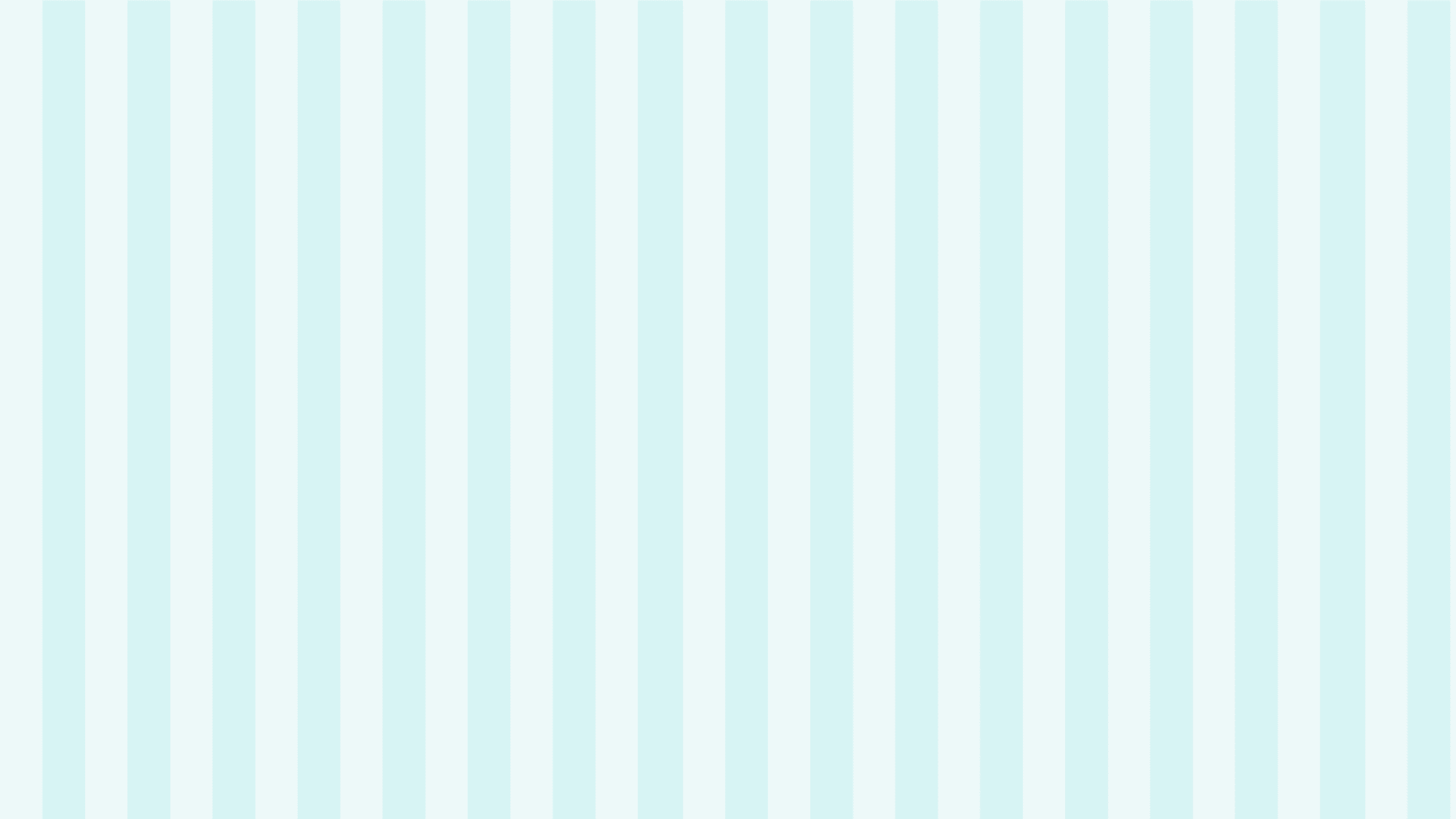 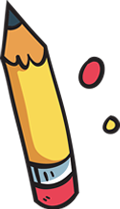 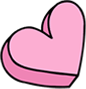 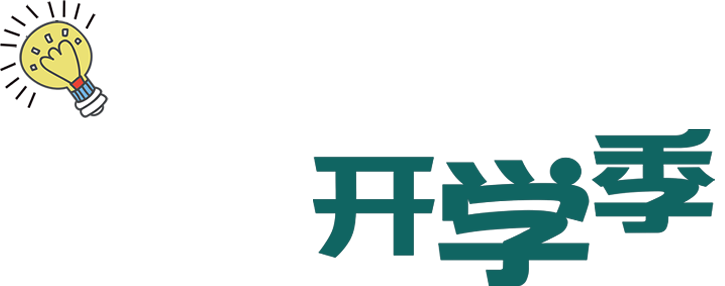 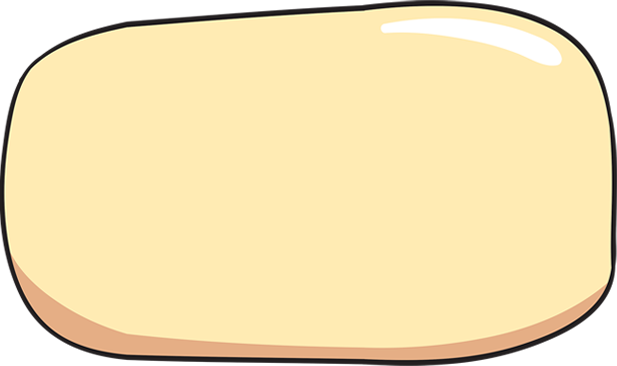 Khởi động
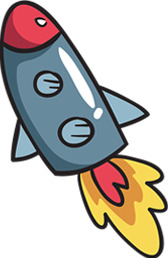 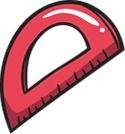 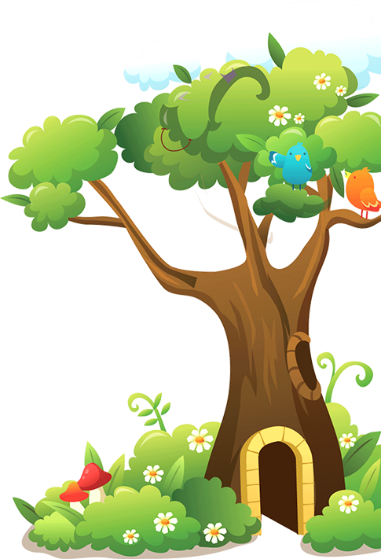 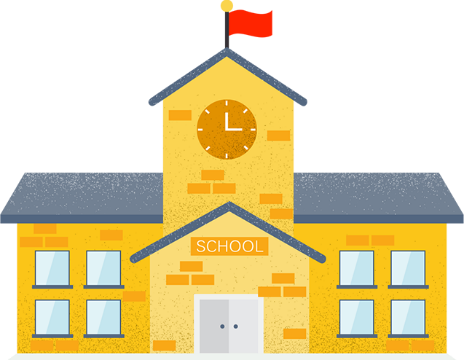 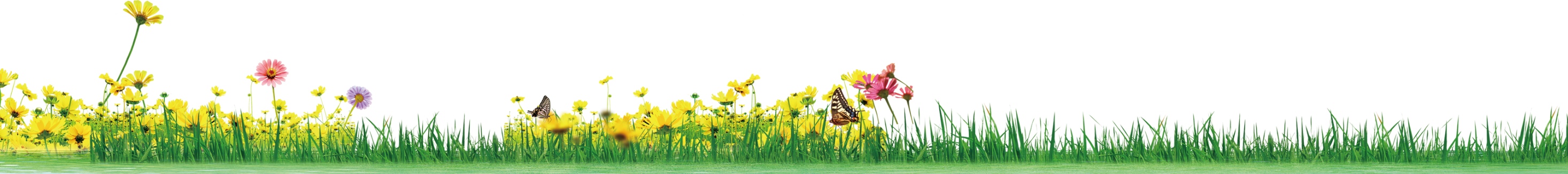 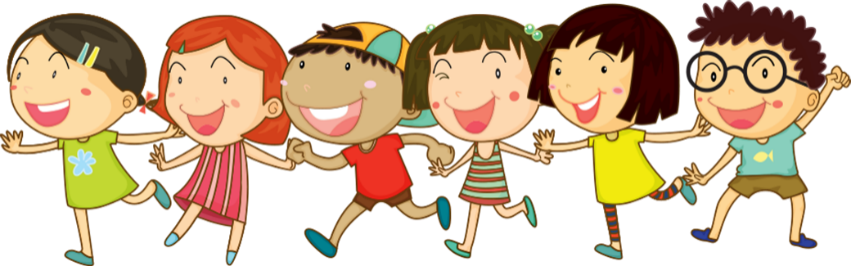 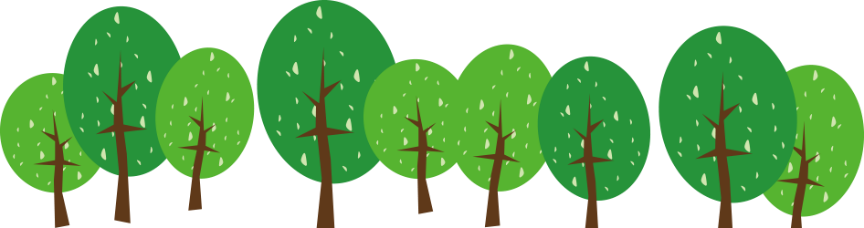 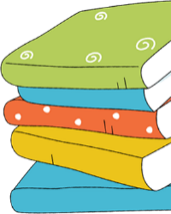 - Muốn trừ hai phân số khác mẫu số ta làm thế nào?
Tính:
-
- Muốn trừ hai phân số khác mẫu số, ta quy đồng mẫu số hai phân số rồi trừ hai phân số đó.
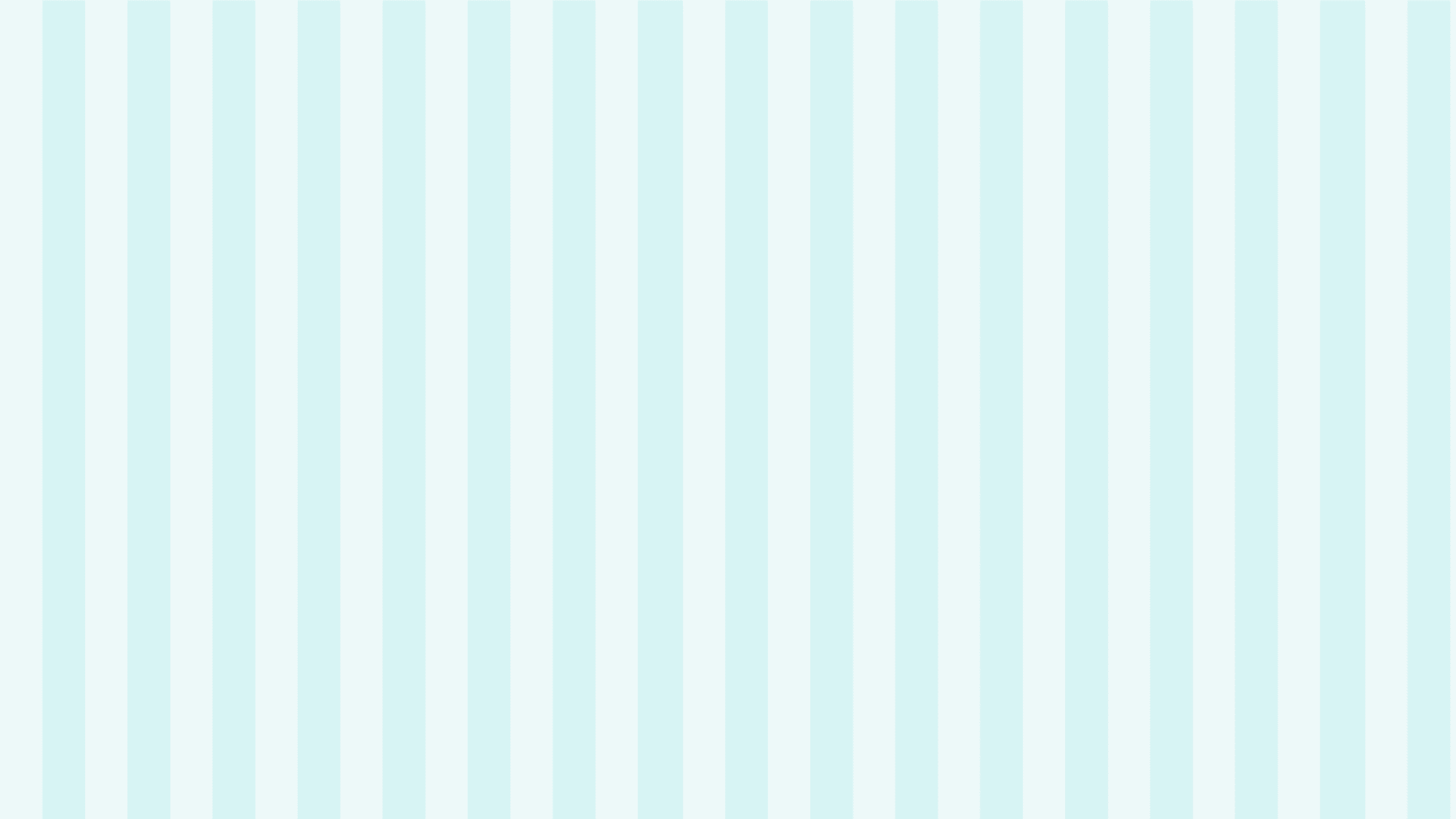 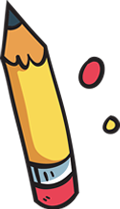 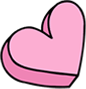 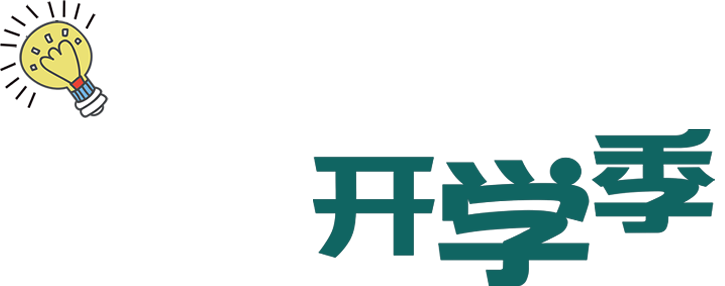 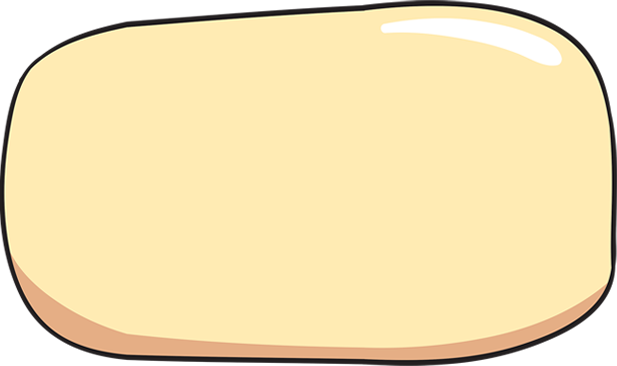 Luyện tập
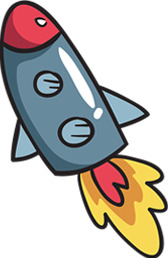 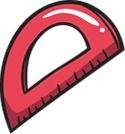 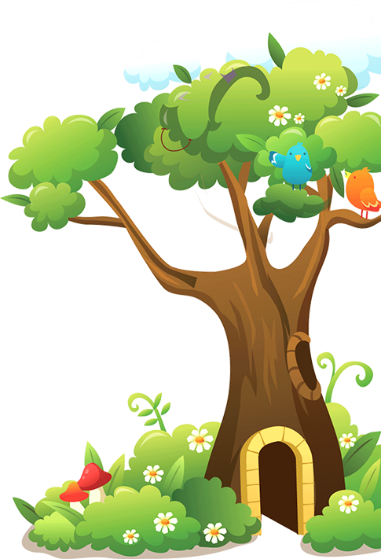 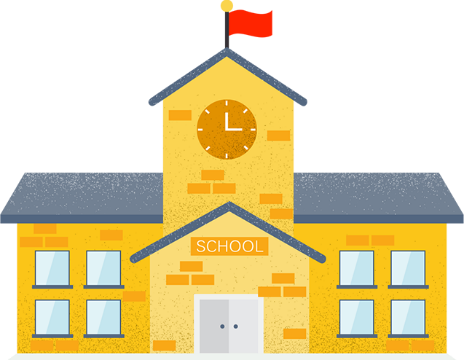 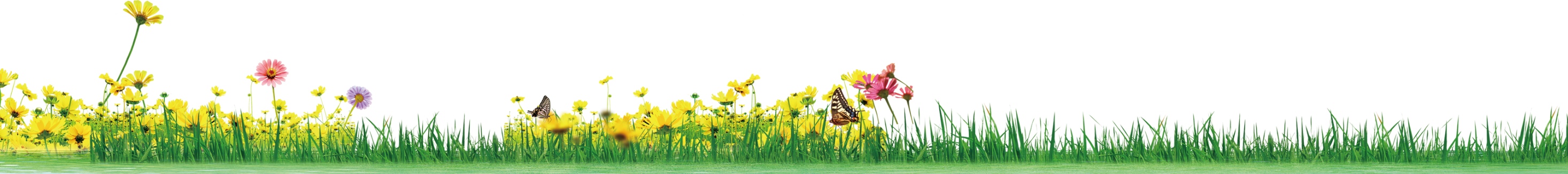 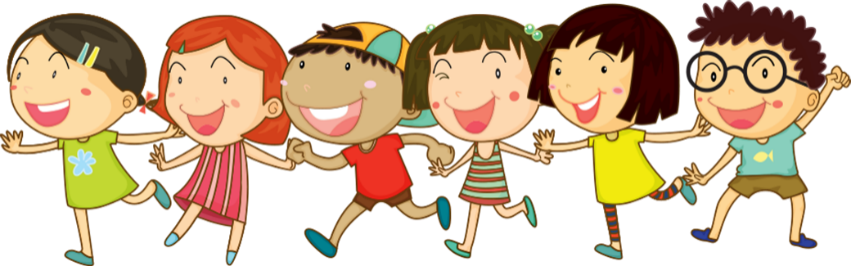 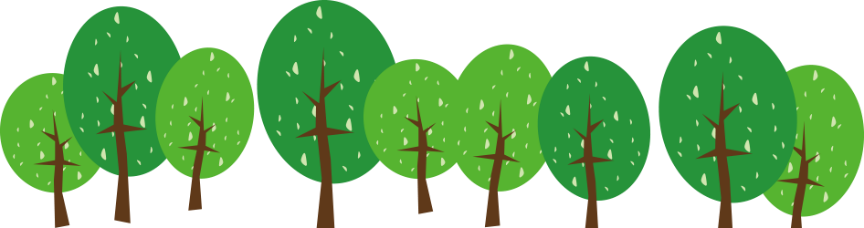 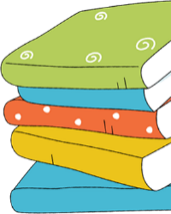 Bài 1: Tính
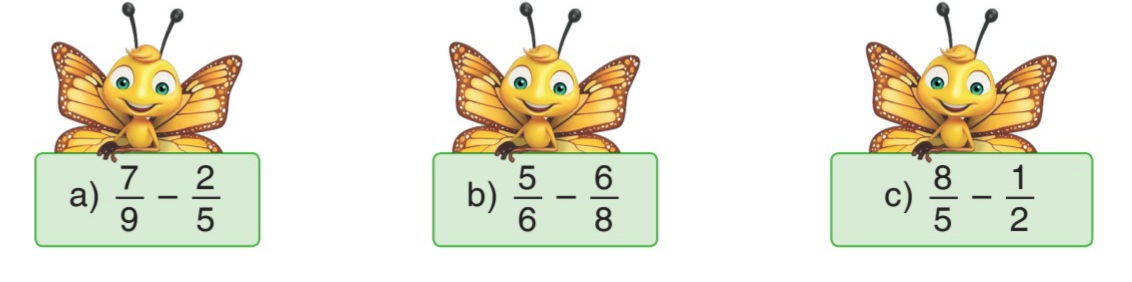 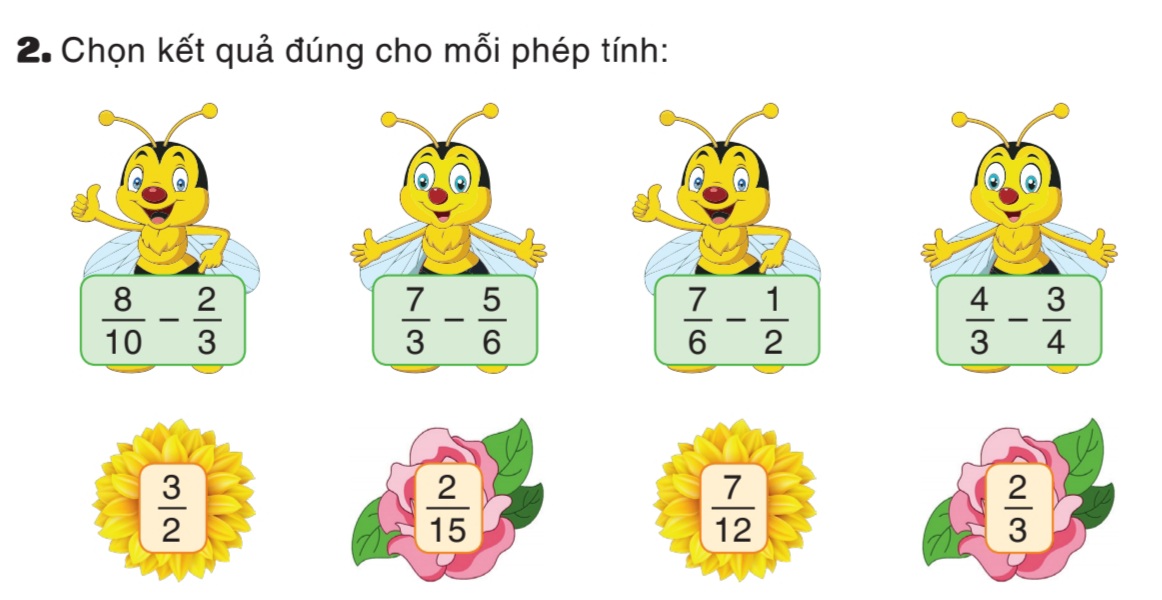 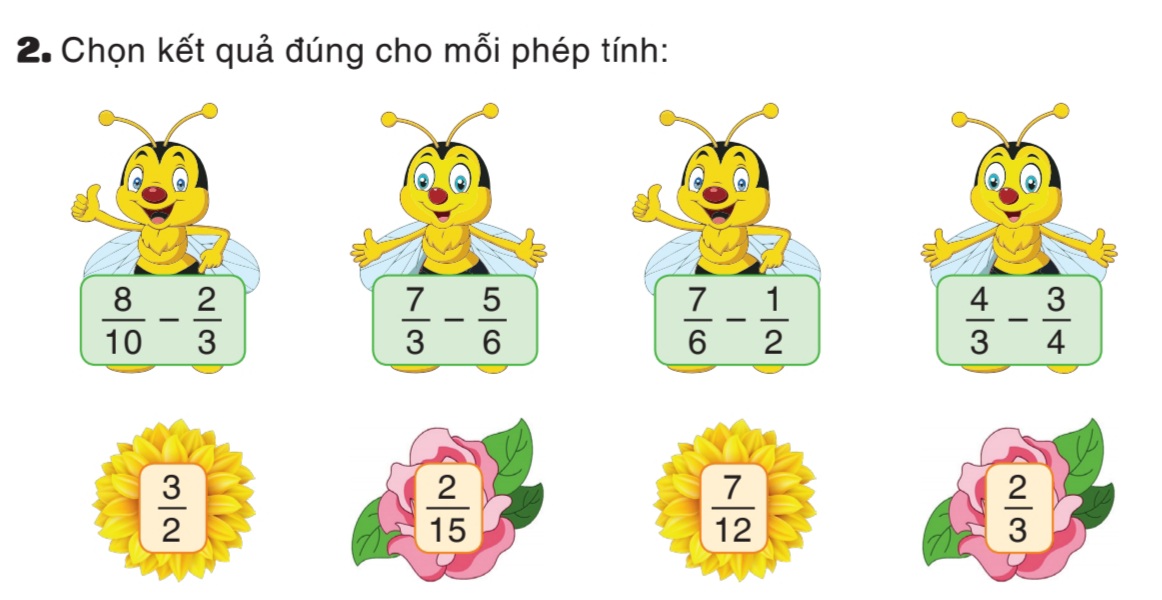 3. < ,  < , =  ?
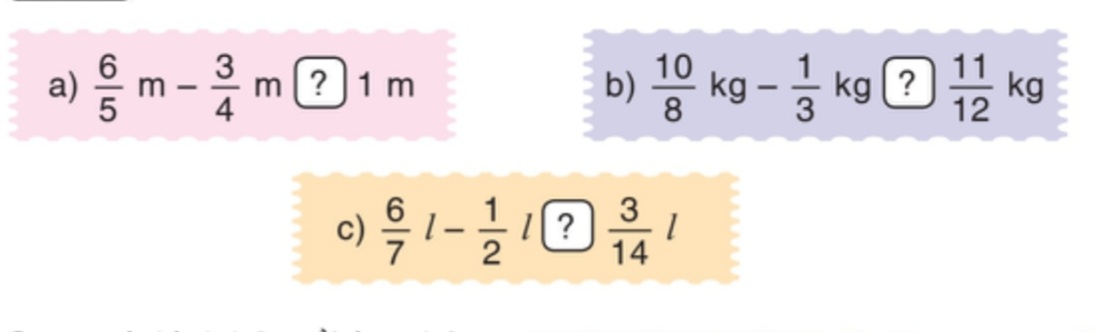 <
=
>
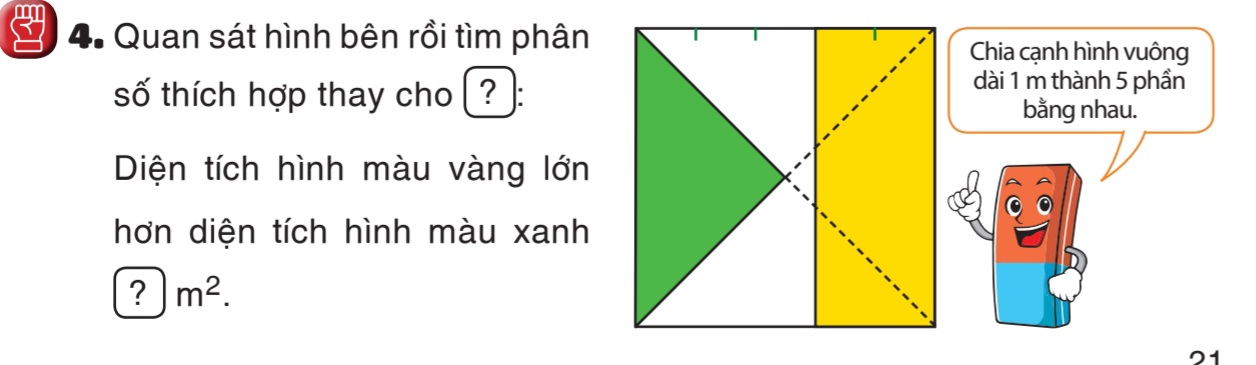 - Nếu chia hình vuông thành 5 phần bằng nhau thì diện tích màu vàng chiếm 2/5
- Nếu chia hình vuông thành 4 phần bằng nhau thì diện tích màu xanh chiếm 1/4
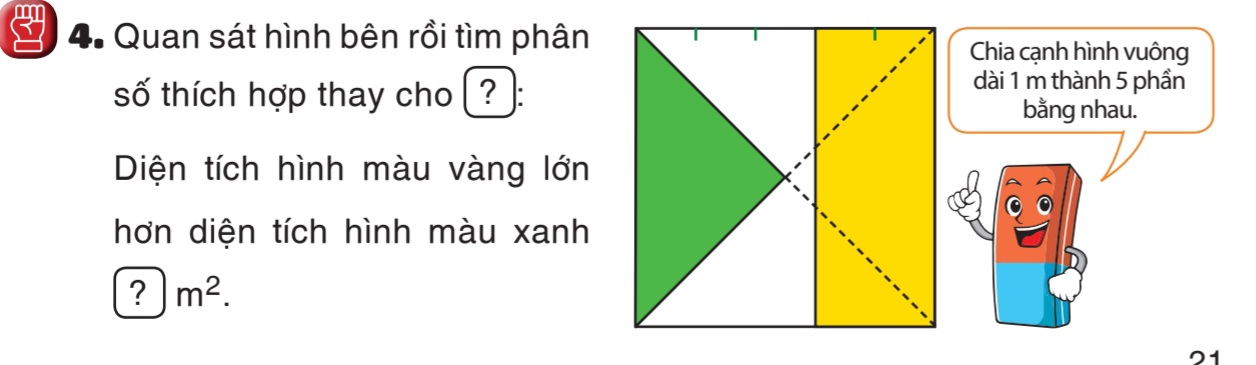